Public Health Burden of CAD/PAD
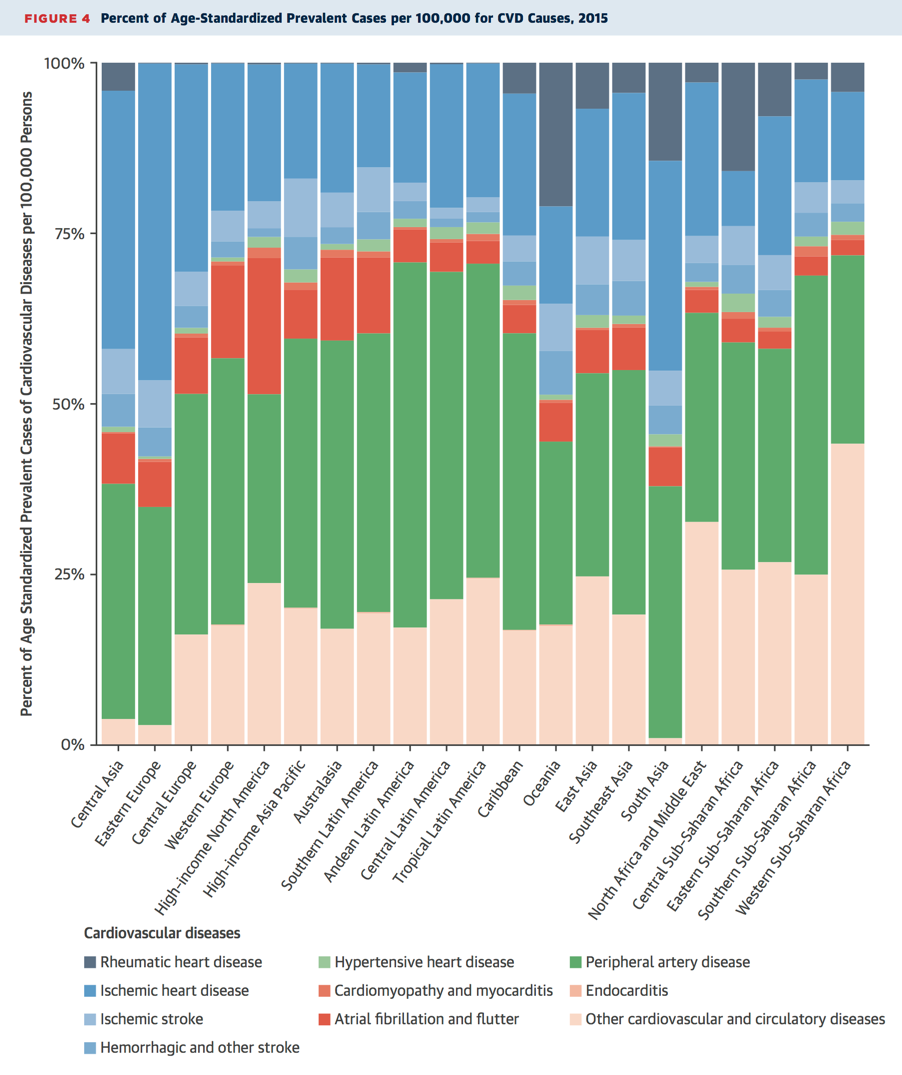 Ischemic Heart Disease
>110 million prevalent cases globally
~ 9 million deaths
>6 million prevalent cases in North America
>500,000 deaths

Peripheral Artery Disease
Most prevalent cardiovascular condition globally
JACC 2017;70:1-25
Risk Factors for CAD and PAD
PAD and CAD Risk Among Smokers
Risk Factors
Older age
Diabetes Mellitus
Tobacco Use
Hyperlipidemia
Hypertension
Family History of CAD/PAD
Atherosclerosis in other vascular bed
Chronic Kidney Disease
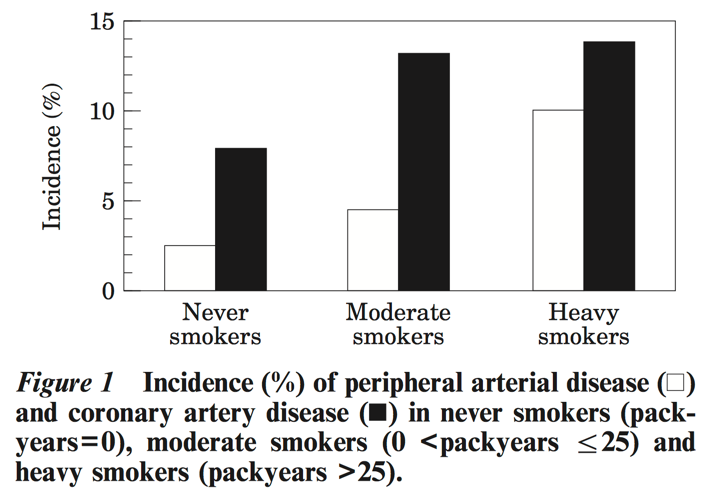 PAD
CAD
EHJ 1999;20:344-353
When to Screen for PAD?
Increased Risk  Comprehensive History & Physical
Assess for exertional leg symptoms, rest pain, non-healing wounds
Palpate lower extremity pulses, auscultate for femoral bruits
Inspect the legs and feet

Positive history/exam finding  order resting Ankle-Brachial Index (ABI)
ABI ≤ 0.90  abnormal
ABI 0.91-0.99  borderline
ABI 1.00-1.40  normal
ABI > 1.40  non-compressible
Check Toe-Brachial Index (TBI)
JACC 2017;69:e71-126